Please click on the “slide show” tab on the top bar and “From Beginning” tab to start the Activity
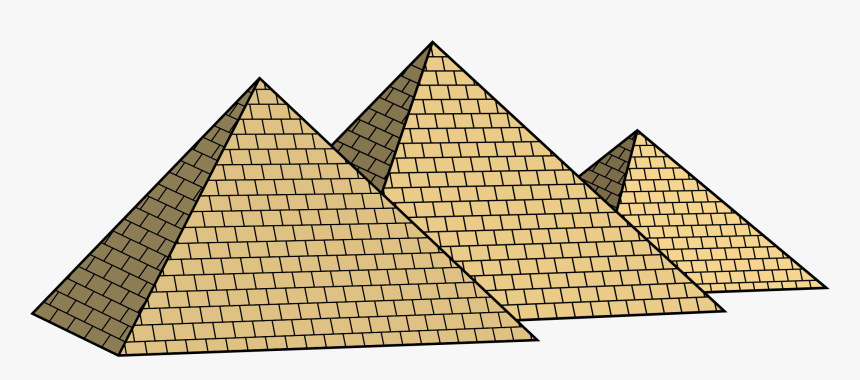 In this activity you  will be given 10 questions about the story of Moses and the 10th commandment which you can find in Exodus 20 v17.

You will be given 3 possible answers to each question and you have to choose the right one.
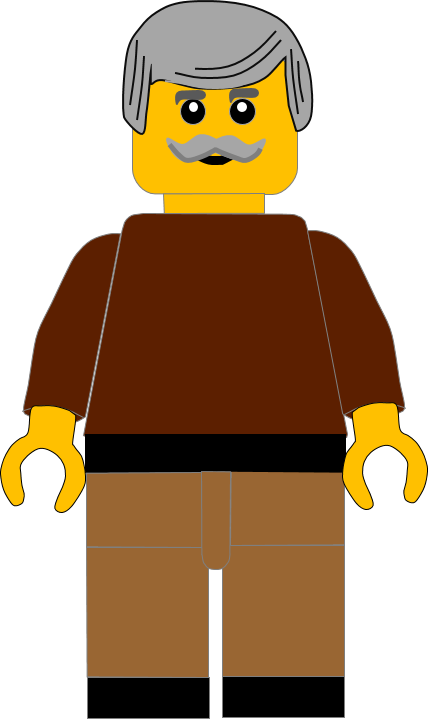 Click here to start the quiz
Question 1:
What did the 8th commandment tell us not do?
Steal
Murder
Lie
Press your answer
Question 1:
What did the 8th commandment tell us not do?
Steal
Murder
Lie
You are right.
The 8th commandment tells us not to STEAL.
Well Done
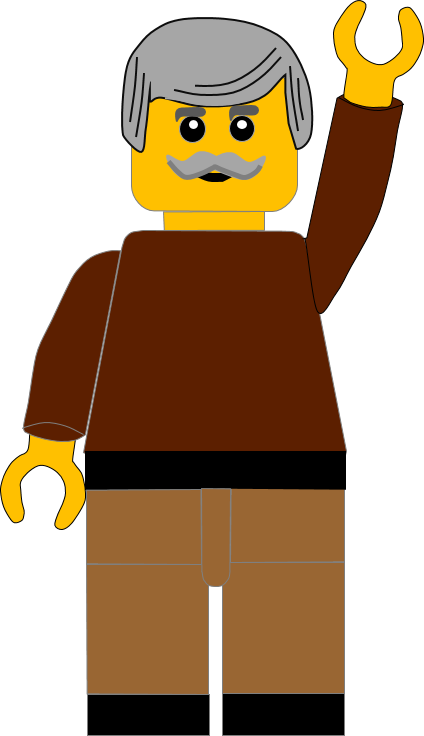 Click for the next question
Question 2:
When God gave Moses the Ten Commandments where was Moses?
In the temple
In the desert
On Mount Sinai
Press your answer
Question 2:
When God gave Moses the Ten Commandments where was Moses?
In the temple
In the desert
On Mount Sinai
That’s the right answer.
God gave Moses the Commandments on 
MOUNT SINAI
Great answer
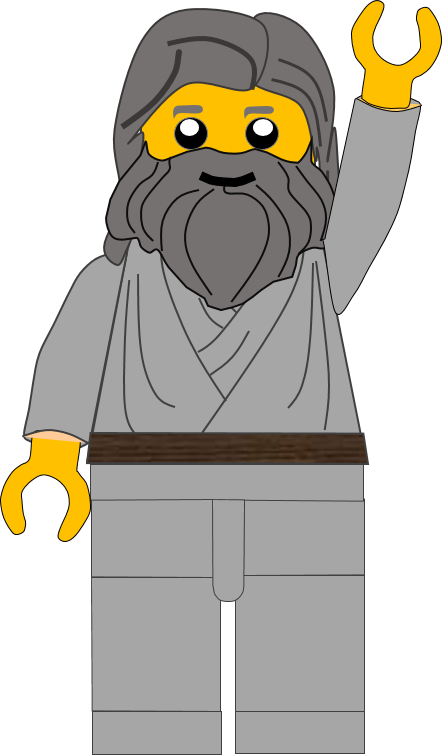 Click for the next question
Question 3:
The 10th commandment tells us that we must not _ _ _ _ other people’s things ?
Hate
Want
Love
Press your answer
Question 3:
The 10th commandment tells us that we must not _ _ _ _ other people’s things ?
Hate
Want
Love
That’s correct.
The commandment tells us not to WANT other people’s things
Well Done
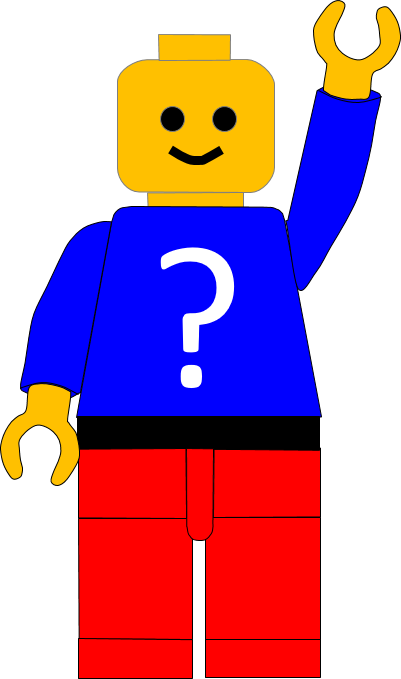 Click for the next question
Question 4:
What is the old-fashioned word that means to want other people’s things?
Coves
Covet
Cover
Press your answer
Question 4:
What is the old-fashioned word that means to want other people’s things?
Coves
Covet
Cover
The word COVET means to want someone’s things.
Well Done
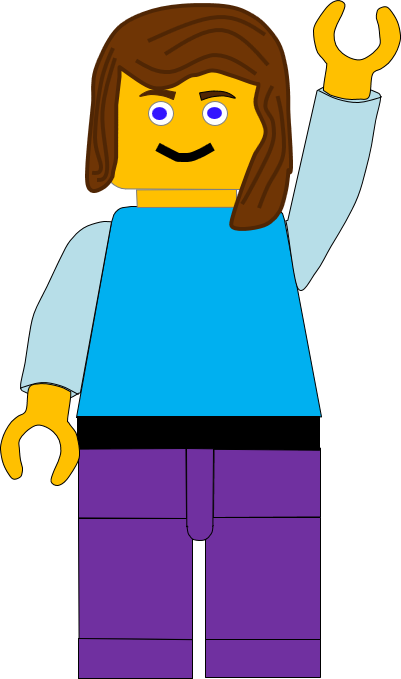 Click for the next question
Question 5:
What word describes how we feel when we want someone else’s things?
Jealous
Jagged
Joyful
Press your answer
Question 5:
What word describes how we feel when we want someone else’s things?
Jealous
Jagged
Joyful
Great answer.
When we want someone’s things, we are JEALOUS of them. 
Well Done
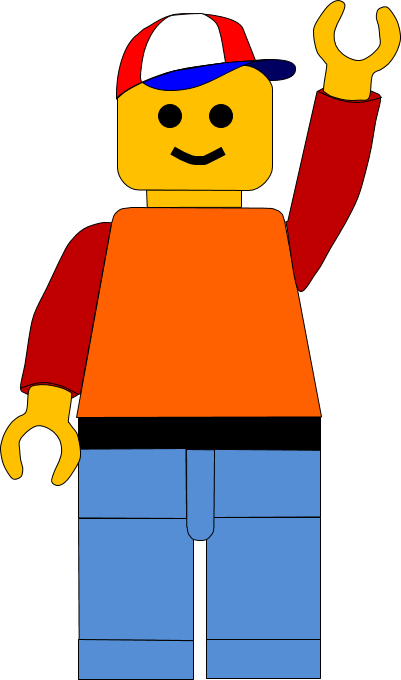 Click for the next question
Question 6:
Who can it hurt when we are JEALOUS of someone?
God
Us
The other person
Press your answer
Question 6:
Who can it hurt when we are JEALOUS of someone?
God
Us
The other person
Great answer.
Being jealous can hurt everyone; us, the other Person and God. 
Well Done
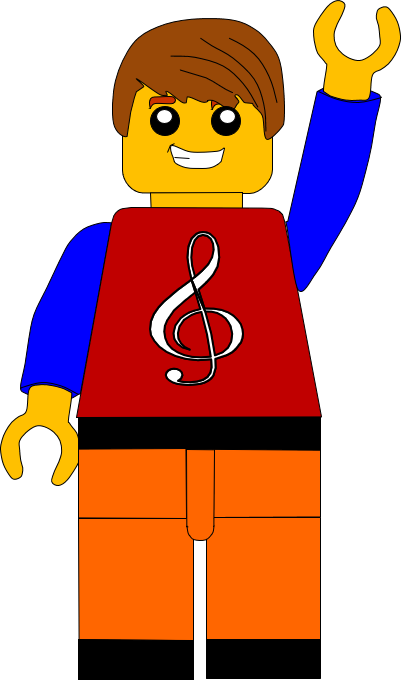 Click for the next question
Question 7:
What did Jesus say we should do to our neighbour?
Hate them
Ignore them
Love them
Press your answer
Question 7:
What did Jesus say we should do to our neighbour?
Hate them
Ignore them
Love them
You’re right.
Jesus said, we should LOVE our neighbours like ourselves. 
Well Done
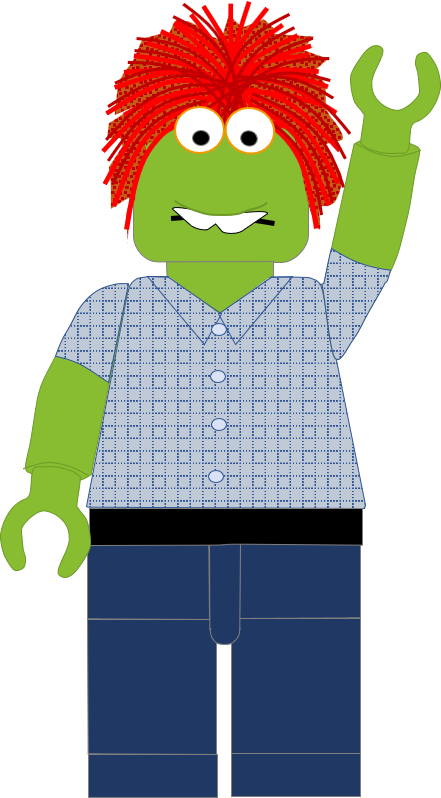 Click for the next question
Question 8:
What part of the body did Jesus say we should love God with?
Hand
Heart
Head
Press your answer
Question 8:
What part of the body did Jesus say we should love God with?
Hand
Heart
Head
That’s right.
Jesus said we should love God with all our  HEART. 
Well Done
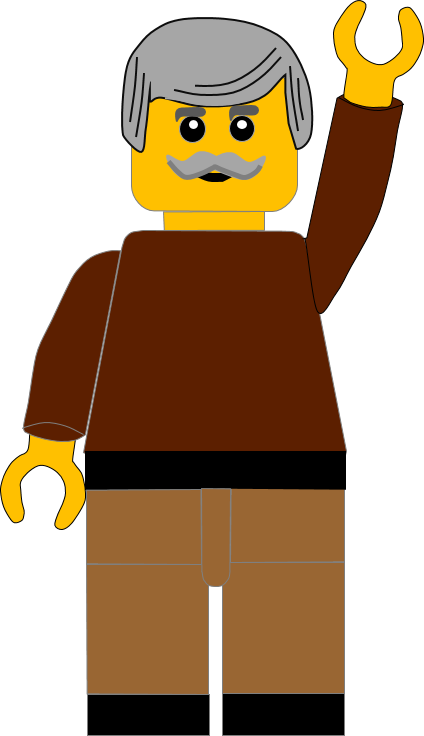 Click for the next question
Question 9:
What other part of the body did Jesus say we should love God with?
The Mind
The Legs
The Arms
Press your answer
Question 9:
What other part of the body did Jesus say we should love God with?
The Mind
The Legs
The Arms
That’s right.
Jesus said we should love God with all our  MIND. 
Well Done
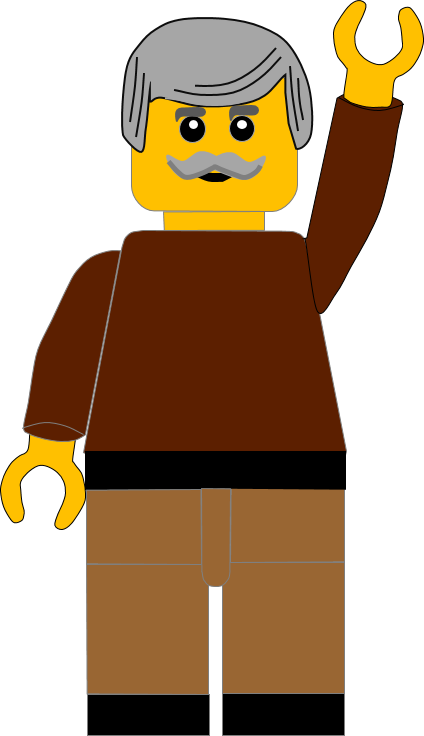 Click for the next question
Question 10:
In Matthew 22 who did Jesus say we should love?
Our Friends
Our Neighbour
Our Football team
Press your answer
Question 10:
In Matthew 22 who did Jesus say we should love?
Our Friends
Our Neighbour
Our Football team
Correct answer.
Jesus said we should love our NEIGHBOUR as ourselves. 
Well Done
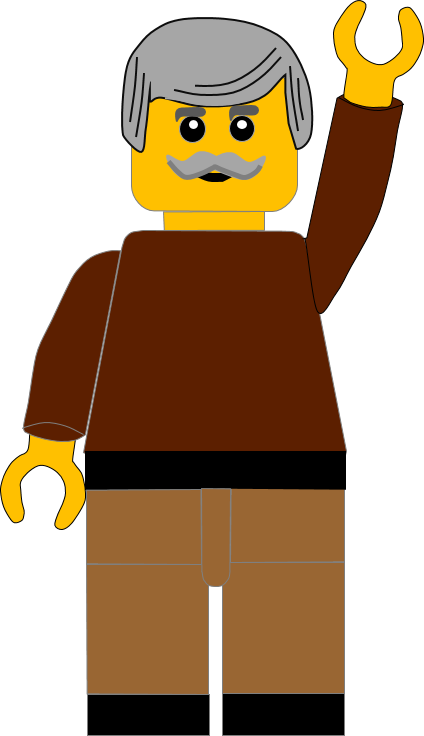 Click for the next question
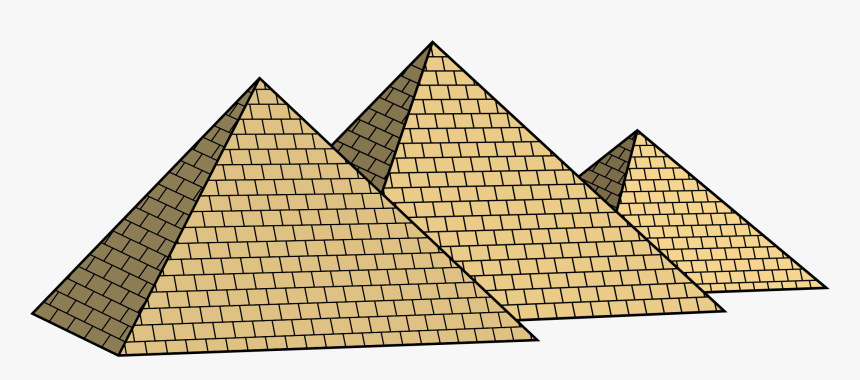 Well done for finishing the quiz.

I’ll have another one for you next week.

See you next time
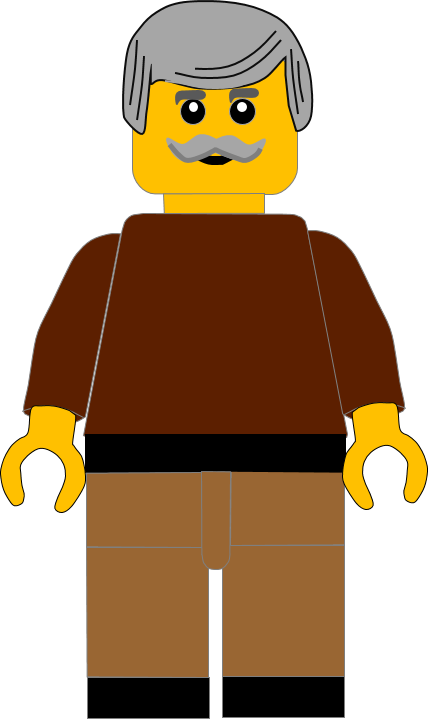 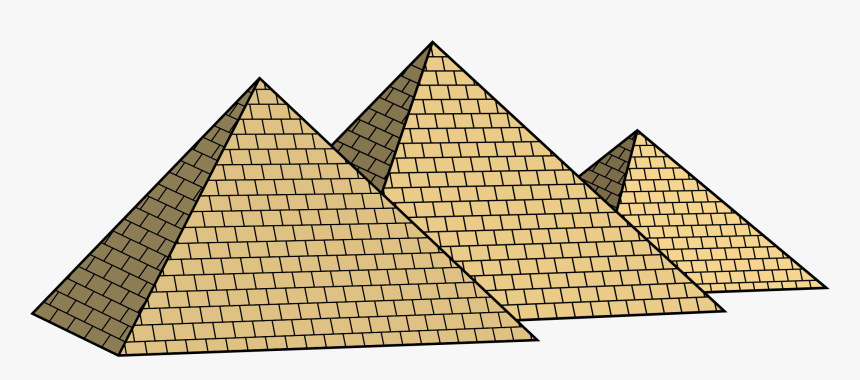 Whoops!

That’s not quite right.

Try again.
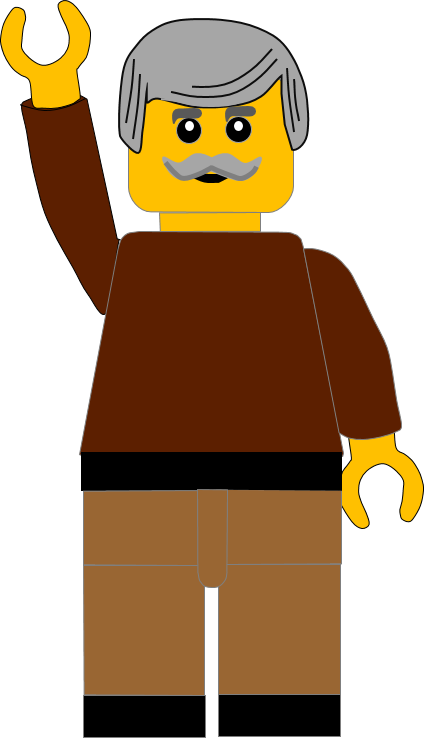 Click to return to the quiz